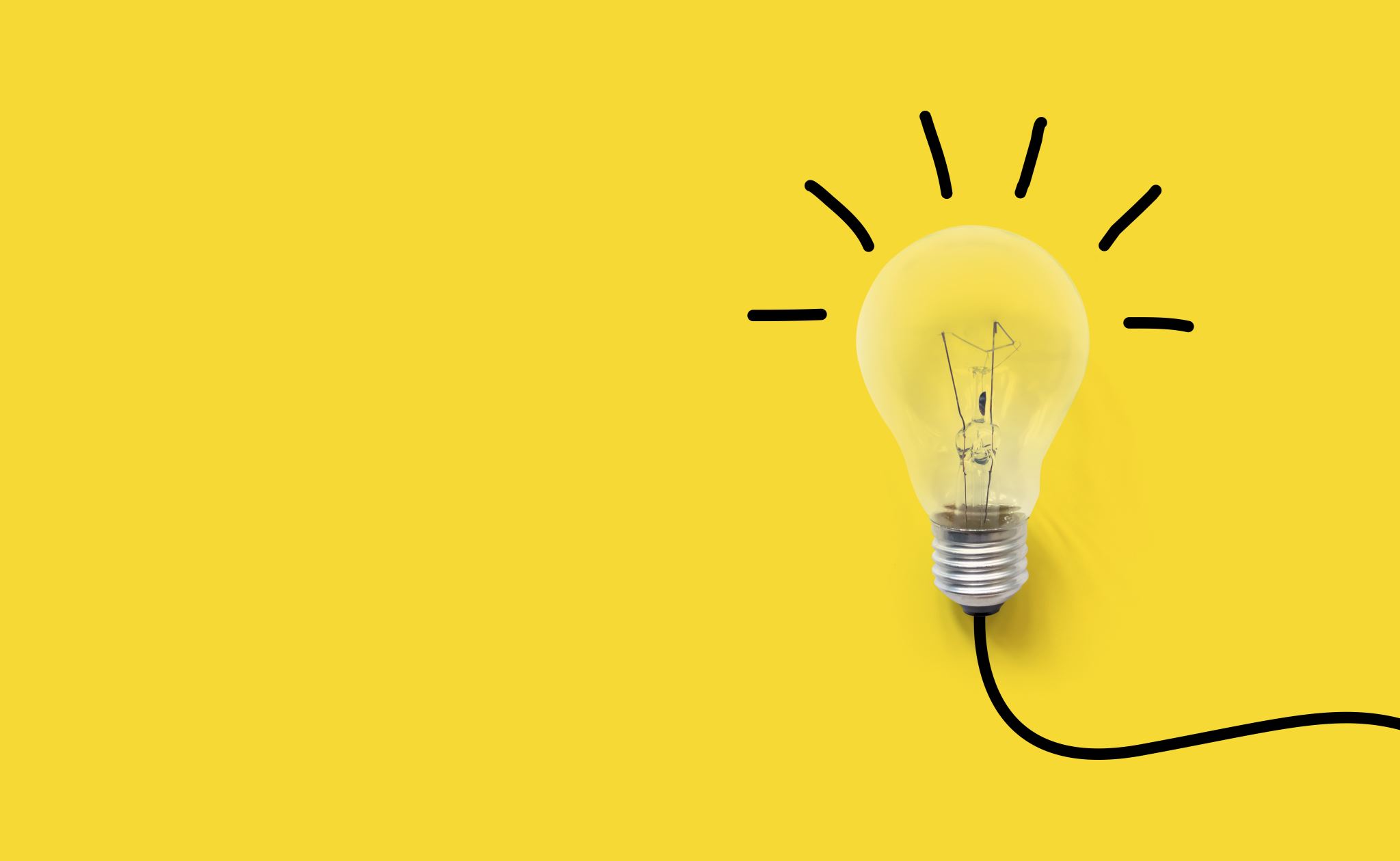 防疫大學堂3
先到測驗頁面 點它測試看看自己的實力唷！
這個測驗不會算分數，可以放心大膽的回答
如果外出，回家後要先做什麼？
防疫加強期，建議盡量少外出
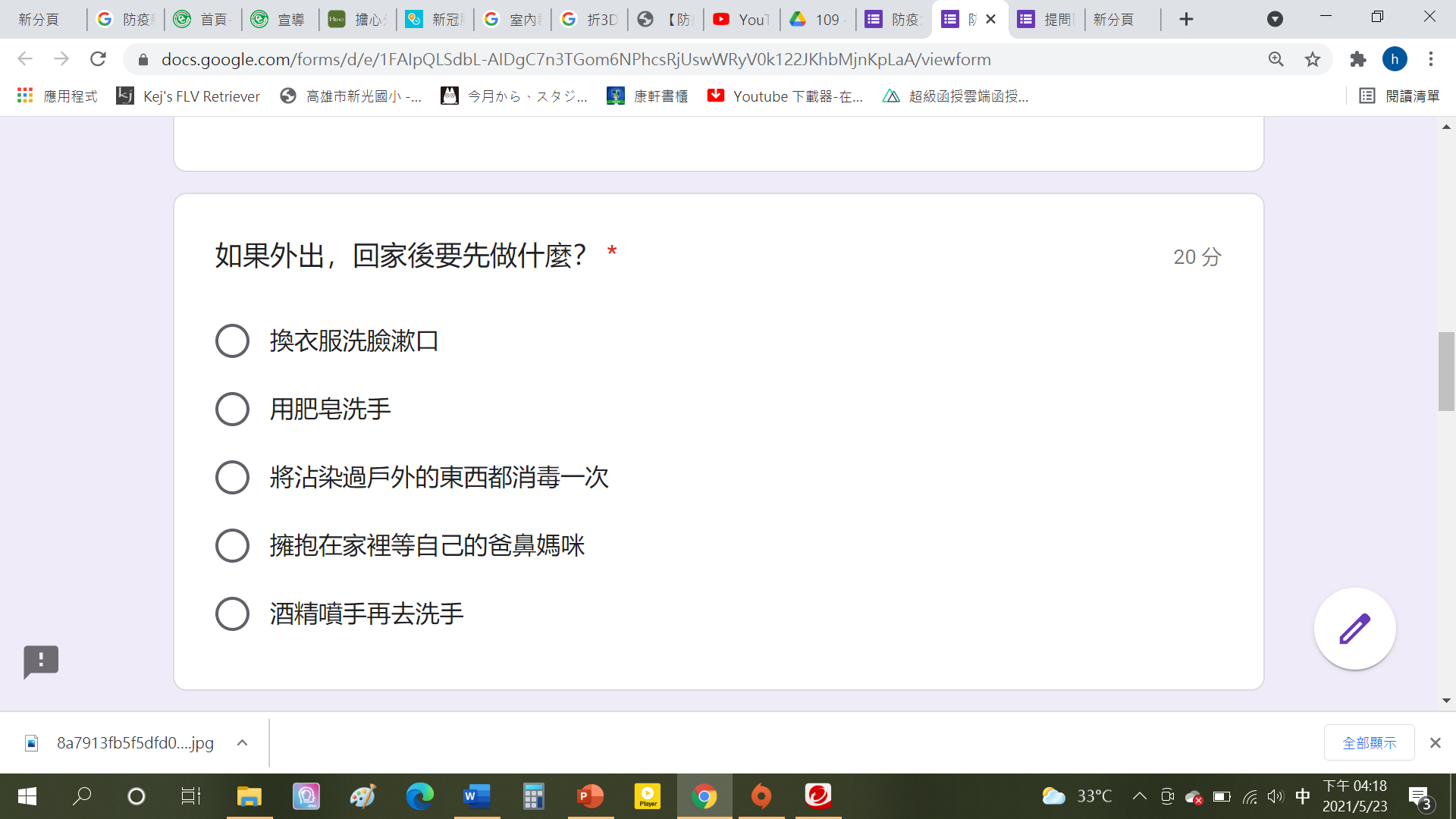 要和家裡的人接觸前，先把自己消毒乾淨唷！
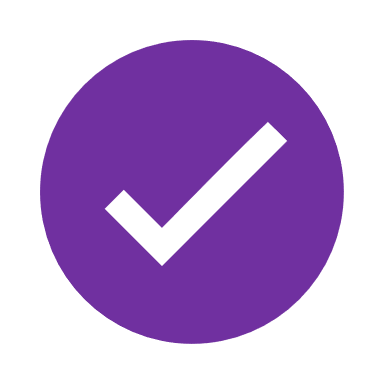 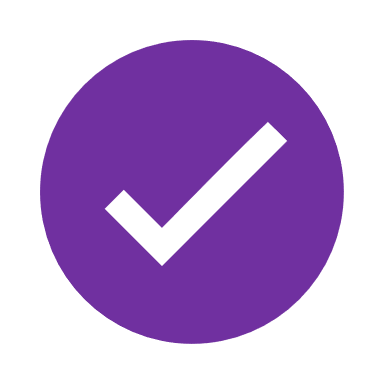 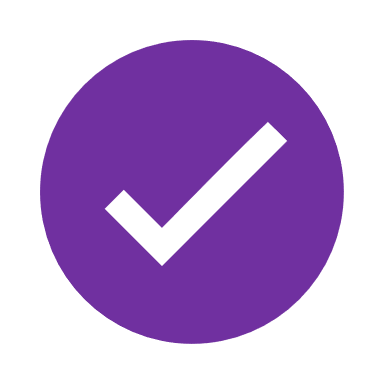 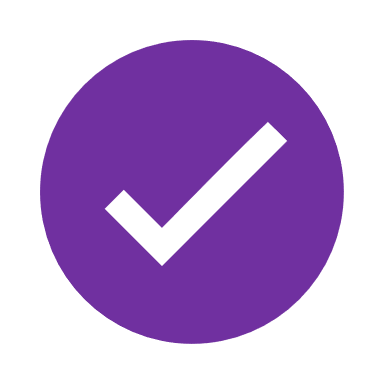 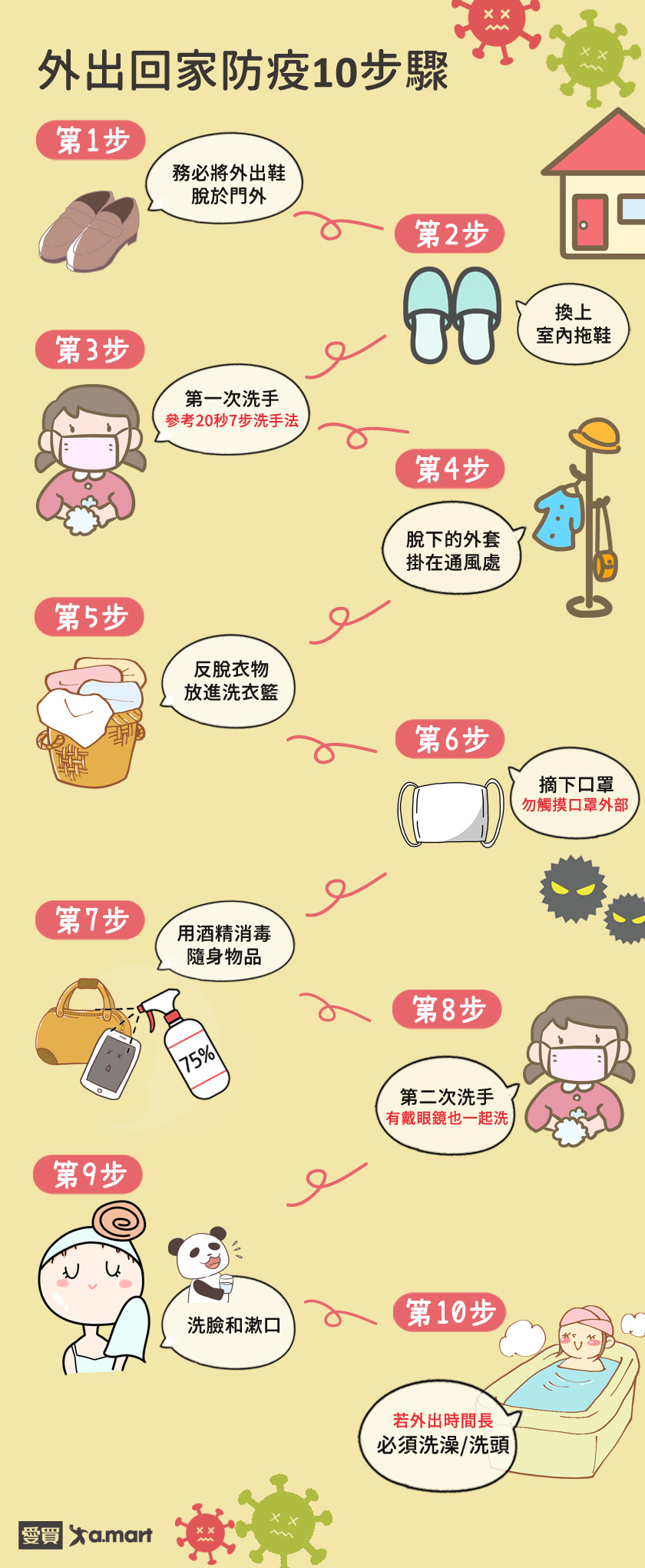 僅供參考
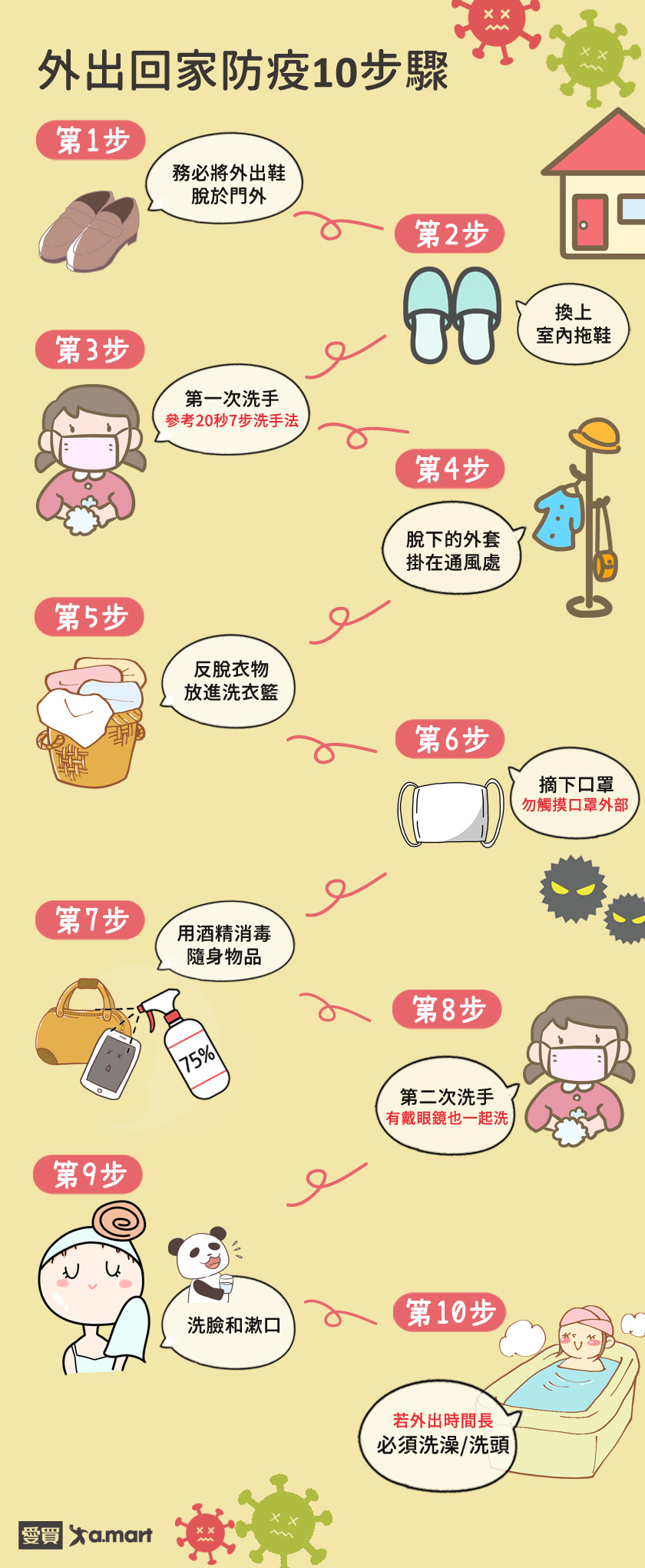 不管幾步驟，記住幾個原則
1.進門前請消毒
2.進門後先洗手、洗臉、漱口
換衣服
3.盡速去洗澡
1.進門前
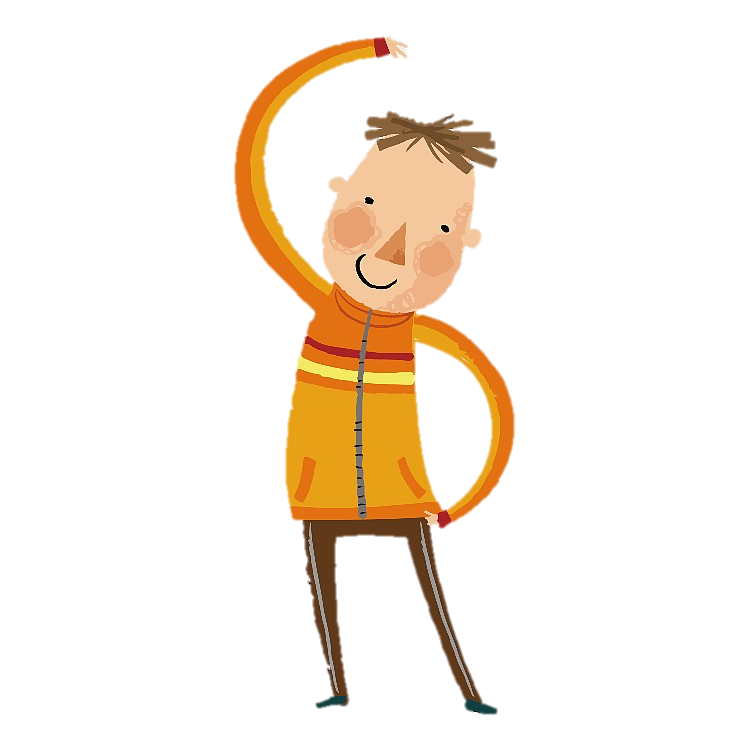 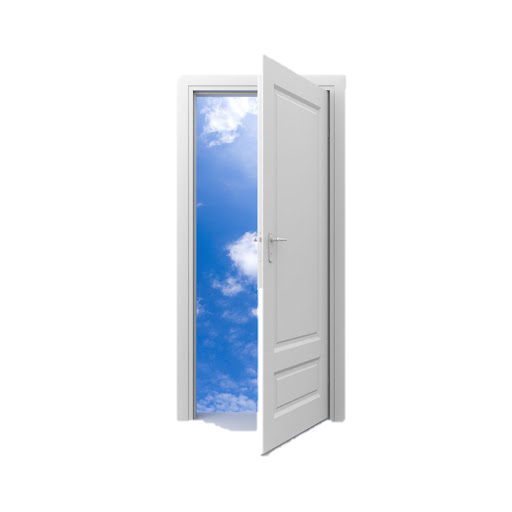 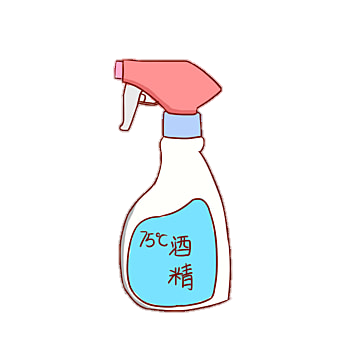 所有接觸過外面的物品都要消毒或放在室外
(例如：
鞋子、外套...)

脫口罩反折後捲好，丟掉
不管幾步驟，記住幾個原則
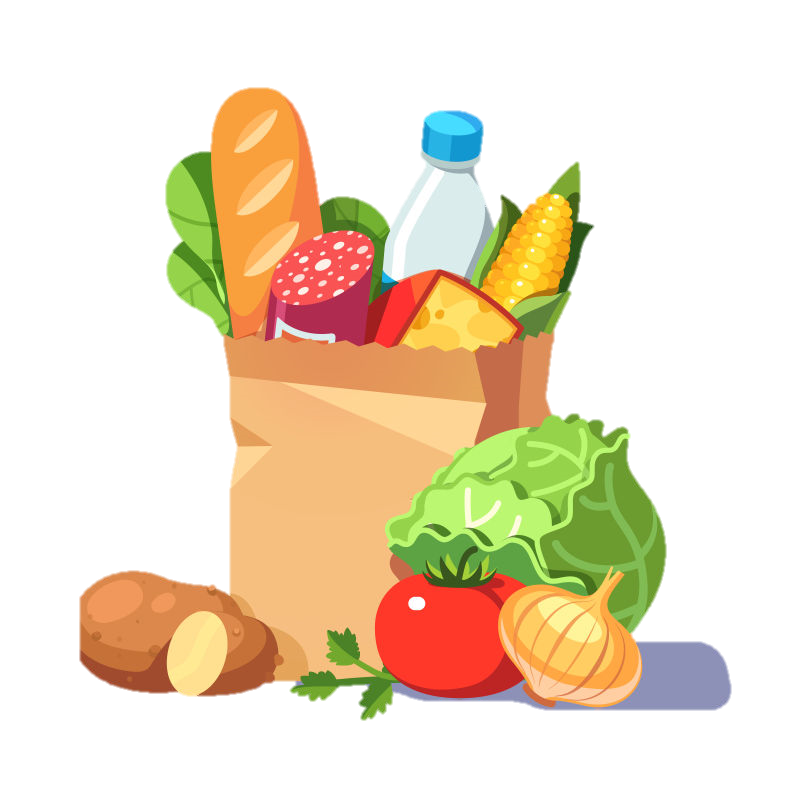 1.進門前
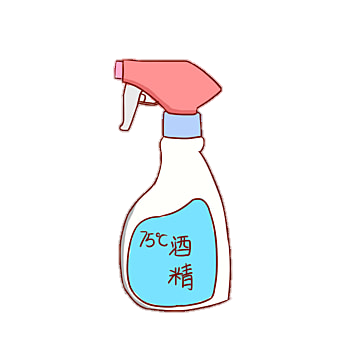 尤其購買的商品
一定要擦拭過一遍，因為你不知道誰碰過…
2.進門後先洗手、洗臉、漱口
換衣服
平時就要區分
外出服、居家服、睡衣
出去一下下進門可以換居家服
如果長時間出門建議直接洗澡
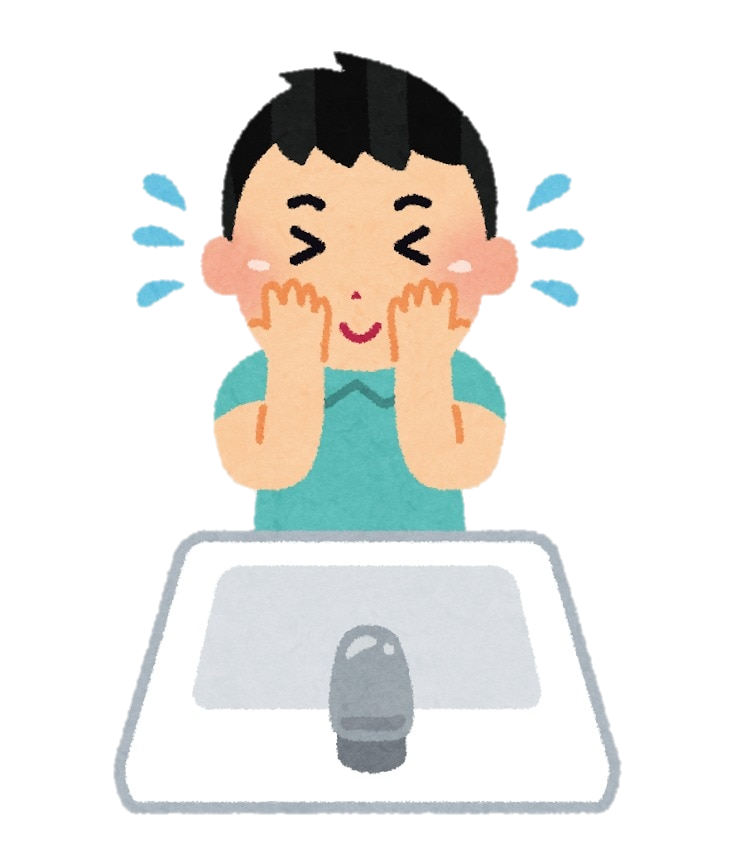 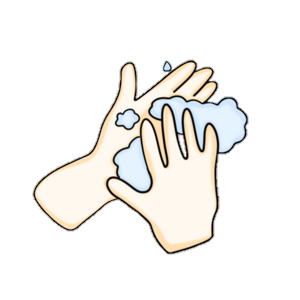 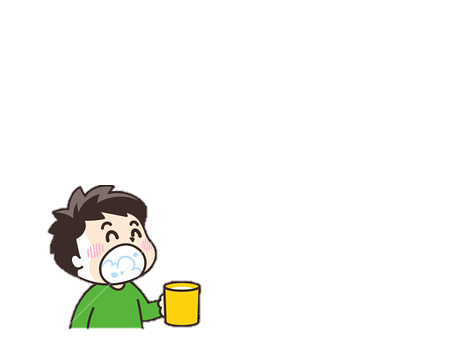 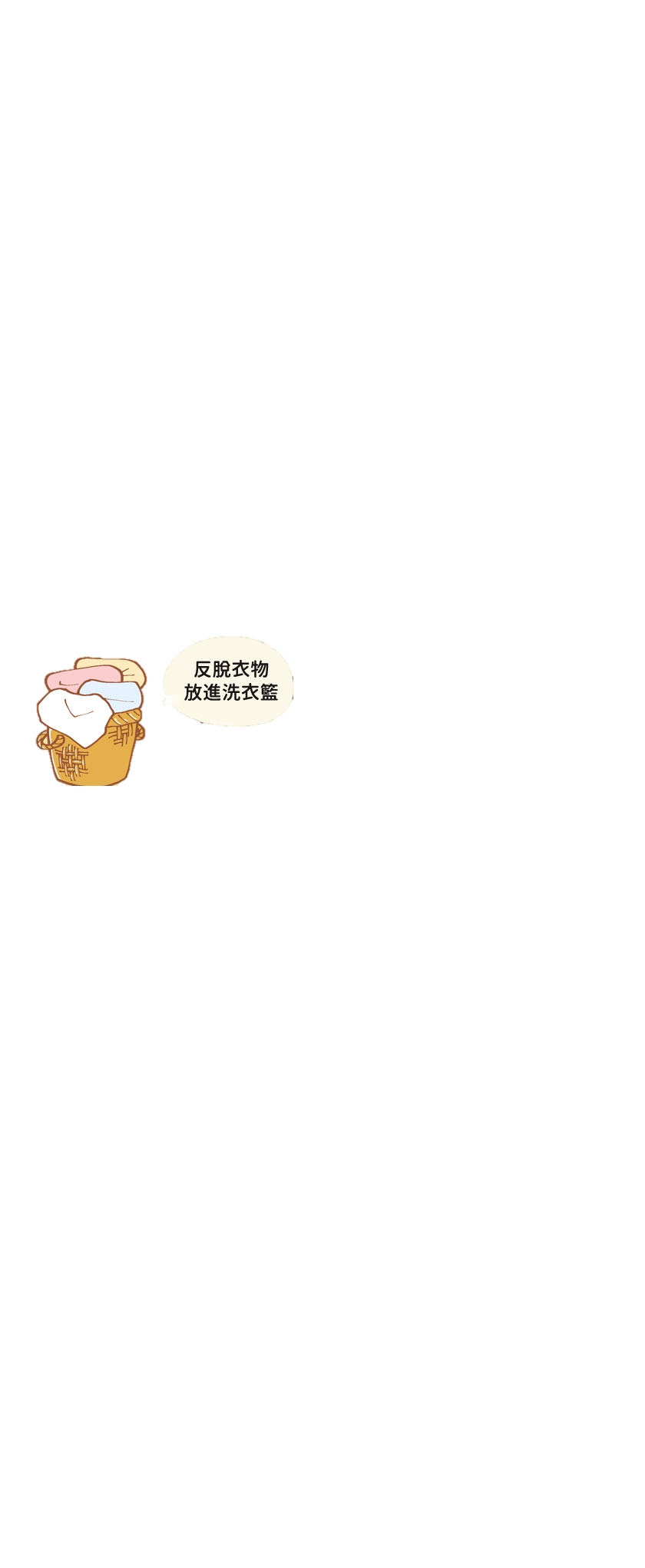 3.盡速去洗澡
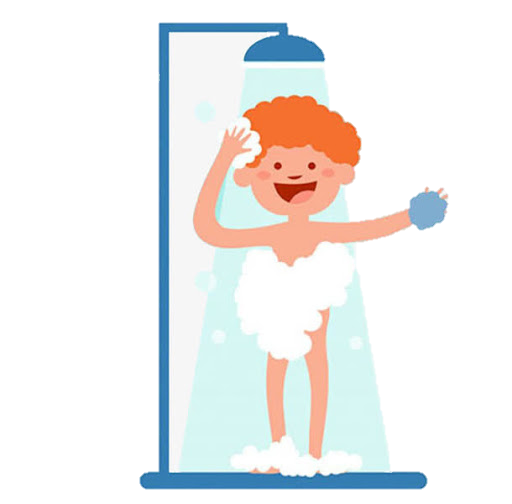 容易忘記洗的細節
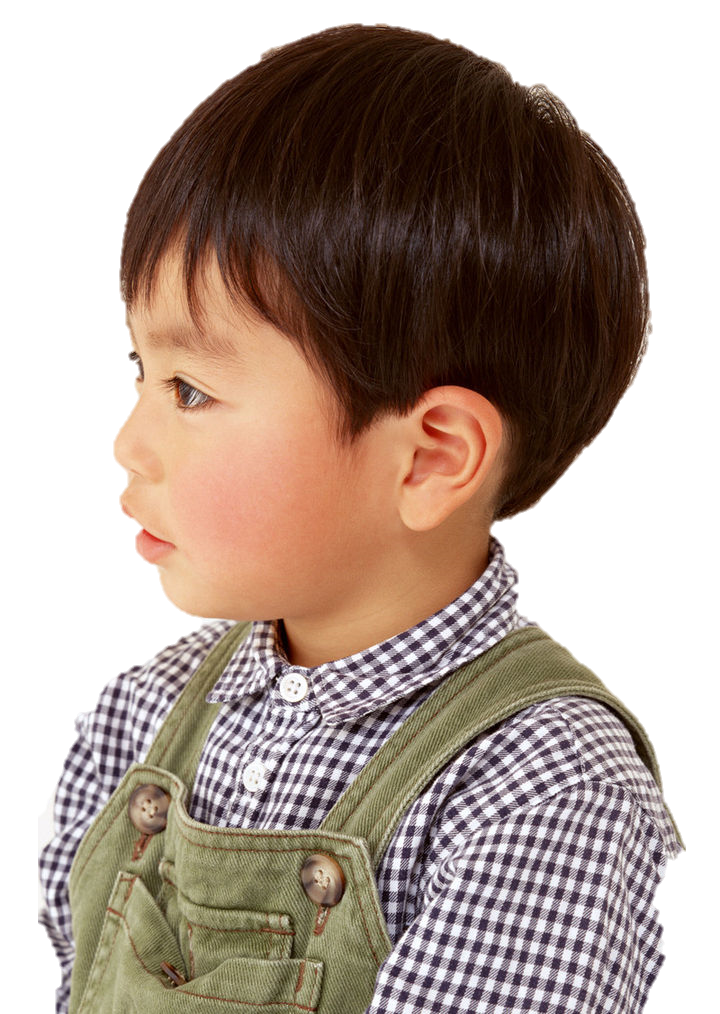 1.髮際線(臉和頭髮間)
2.耳朵和耳朵後面
防疫新規定，室內群聚不能超過幾人，室外群聚不能超過幾人？
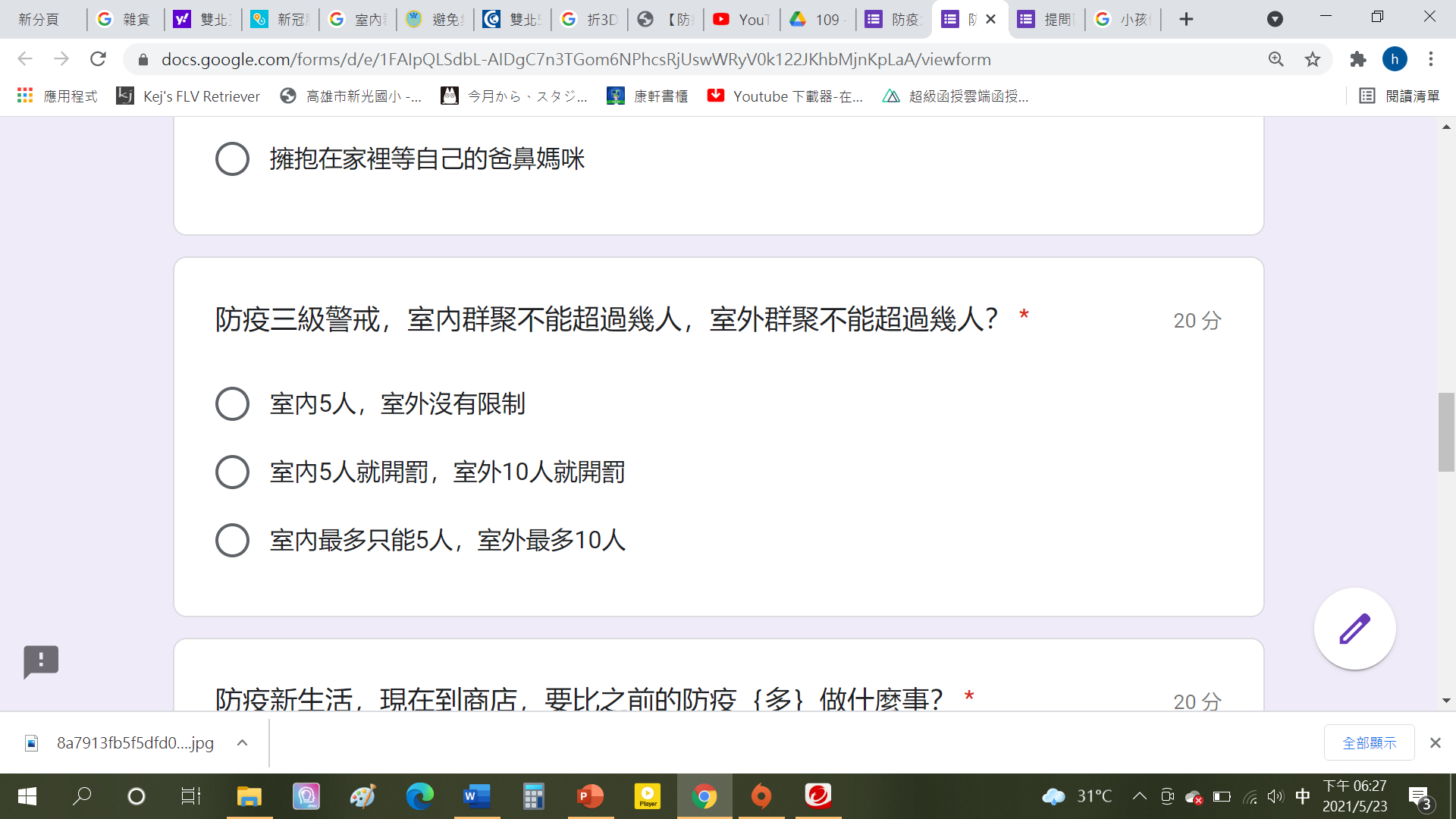 室外10人以上
超過才開罰唷
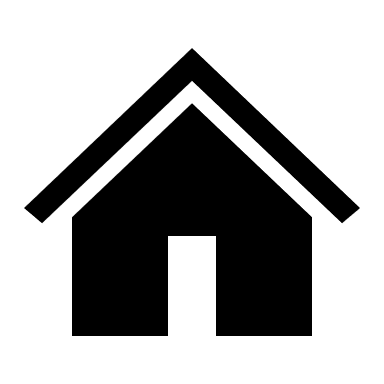 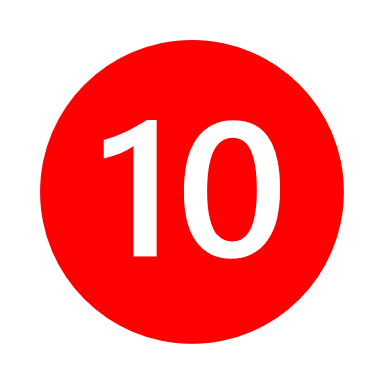 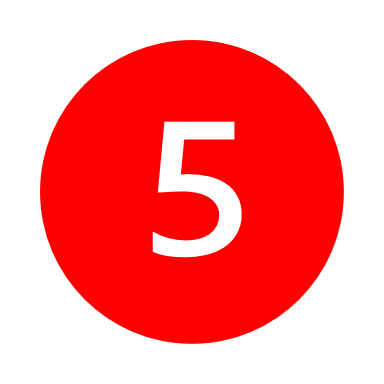 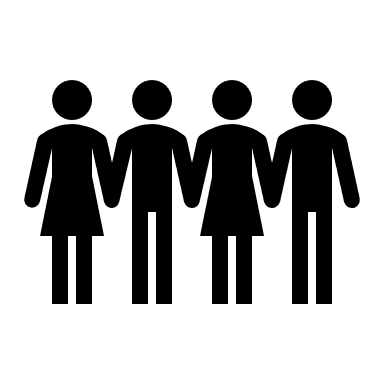 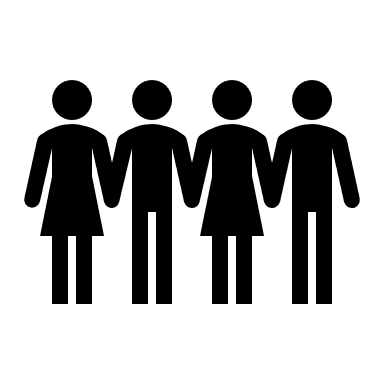 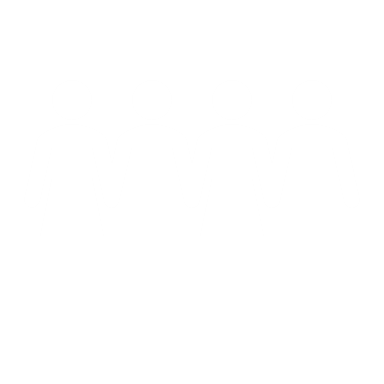 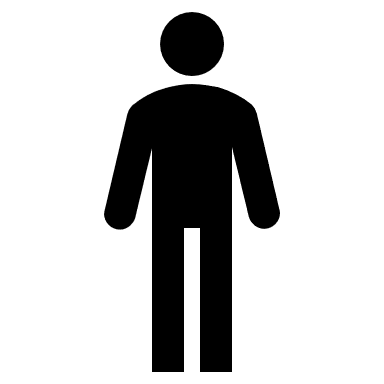 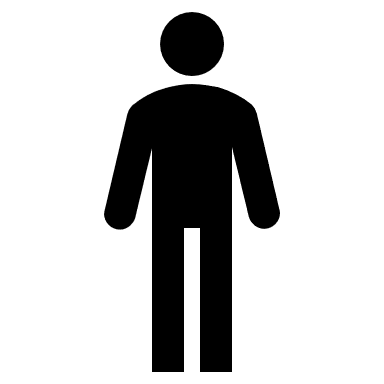 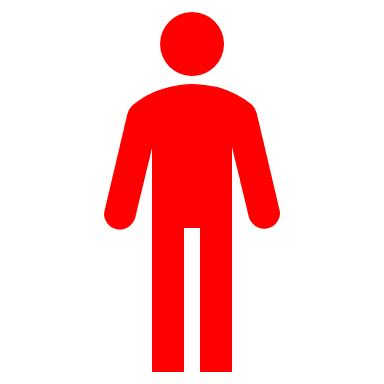 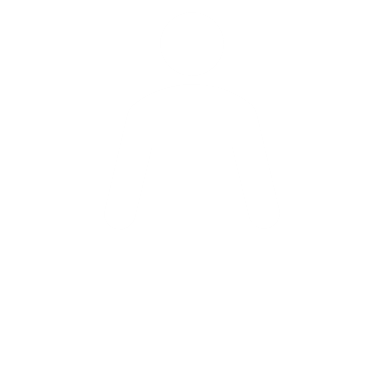 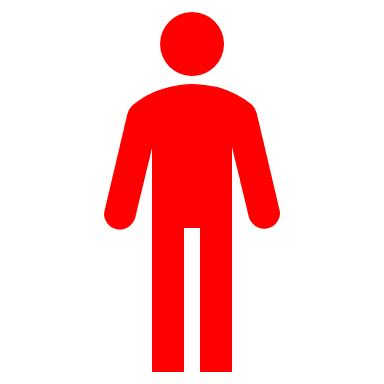 停止室內 5 人、室外 10 人以上的聚會，
最重可罰30萬元
但是原本同住的人  或  工作  
不用受到這個限制唷～
防疫新生活，現在到商店，要比之前的防疫「多」做什麼事？
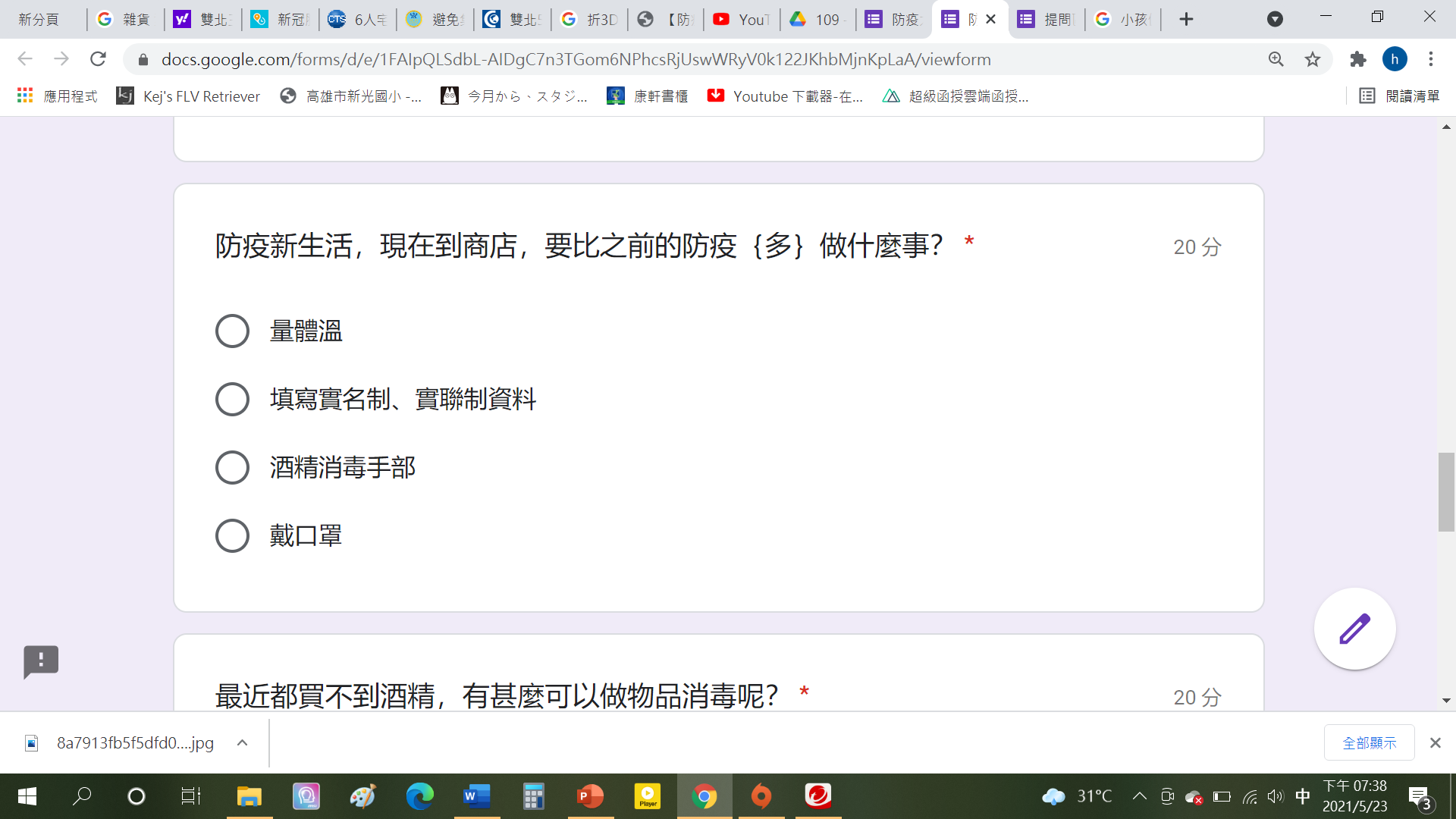 本來就要做
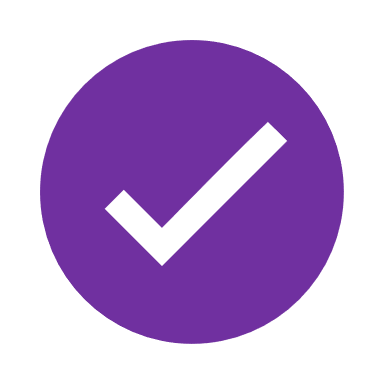 本來就要做
本來就要做
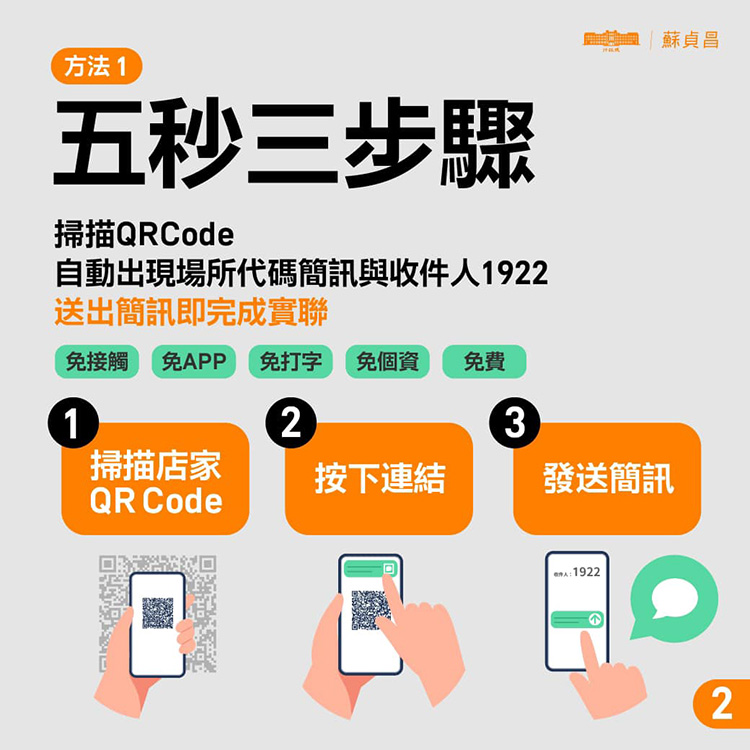 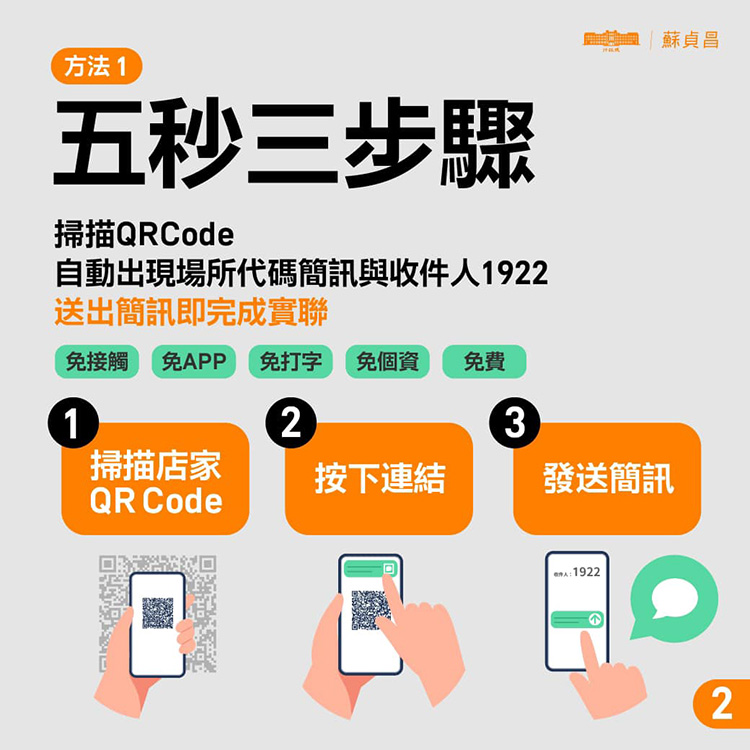 有的店家沒有
外出最好帶
一隻自己的筆和酒精
最近都買不到酒精，有甚麼可以做物品消毒呢？
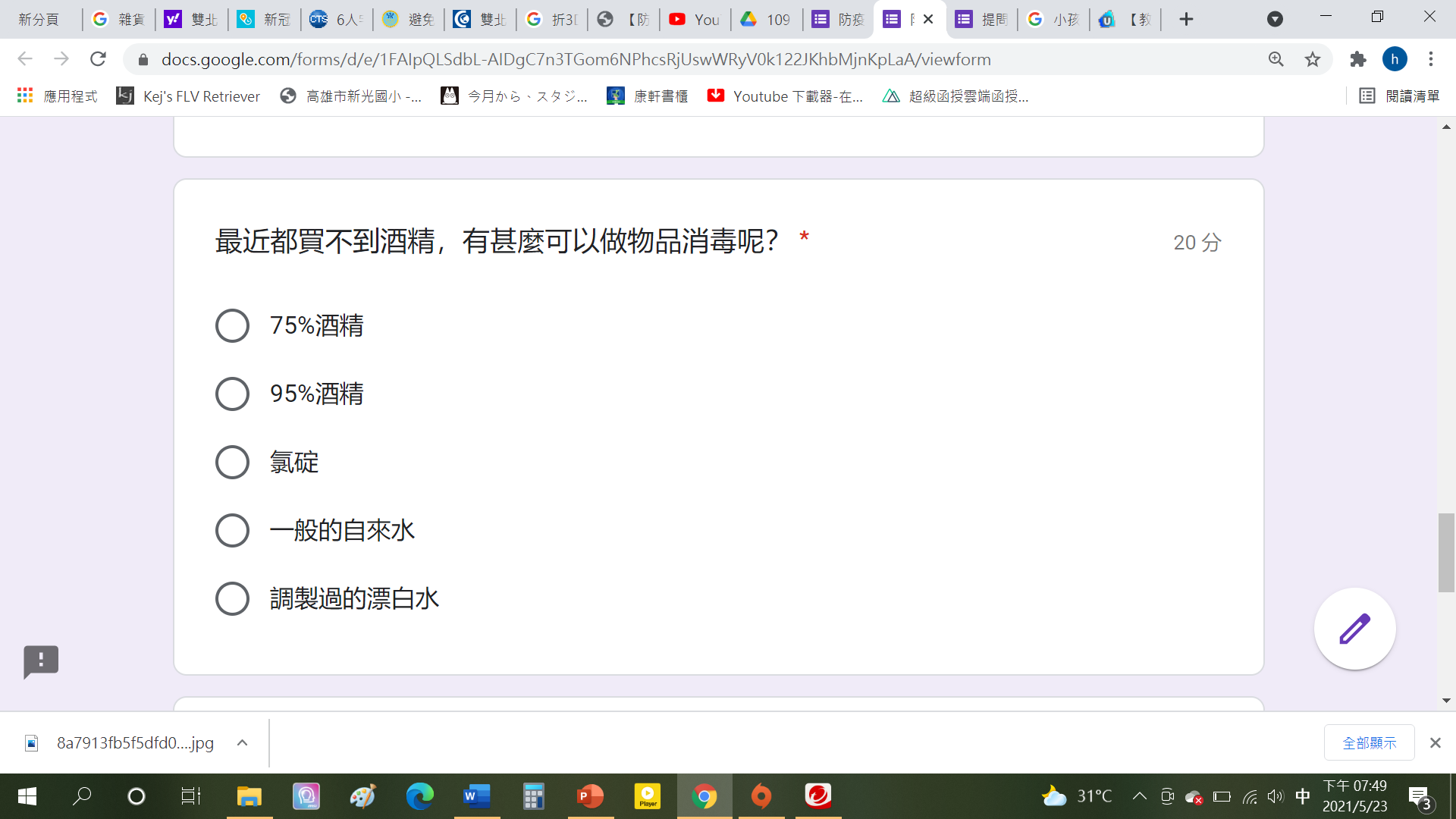 買不到酒精呀~~~
要稀釋，不然病毒外熟內不熟，無法完全殺菌
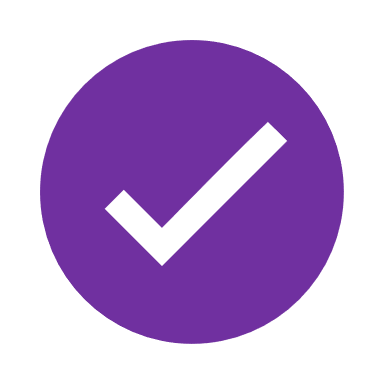 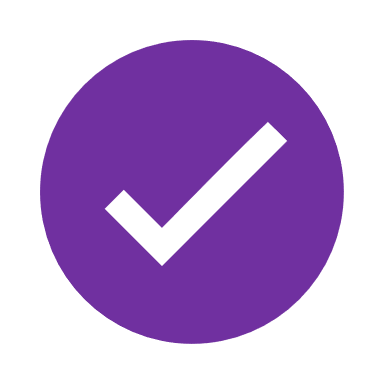 居家隔離者的防疫包
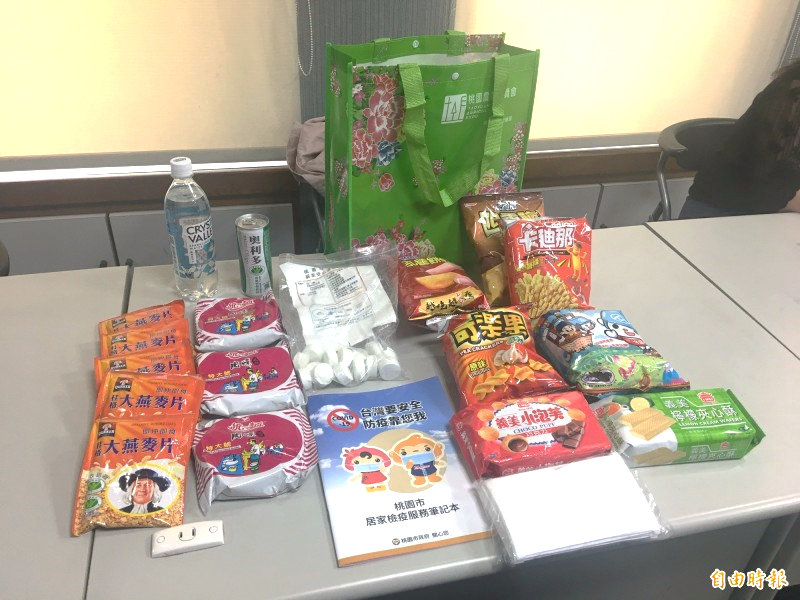 來源：桃園防疫包
氯碇
依照包裝指示使用

或是一錠配1公升的水
比較需要加強的地方
就減少水量
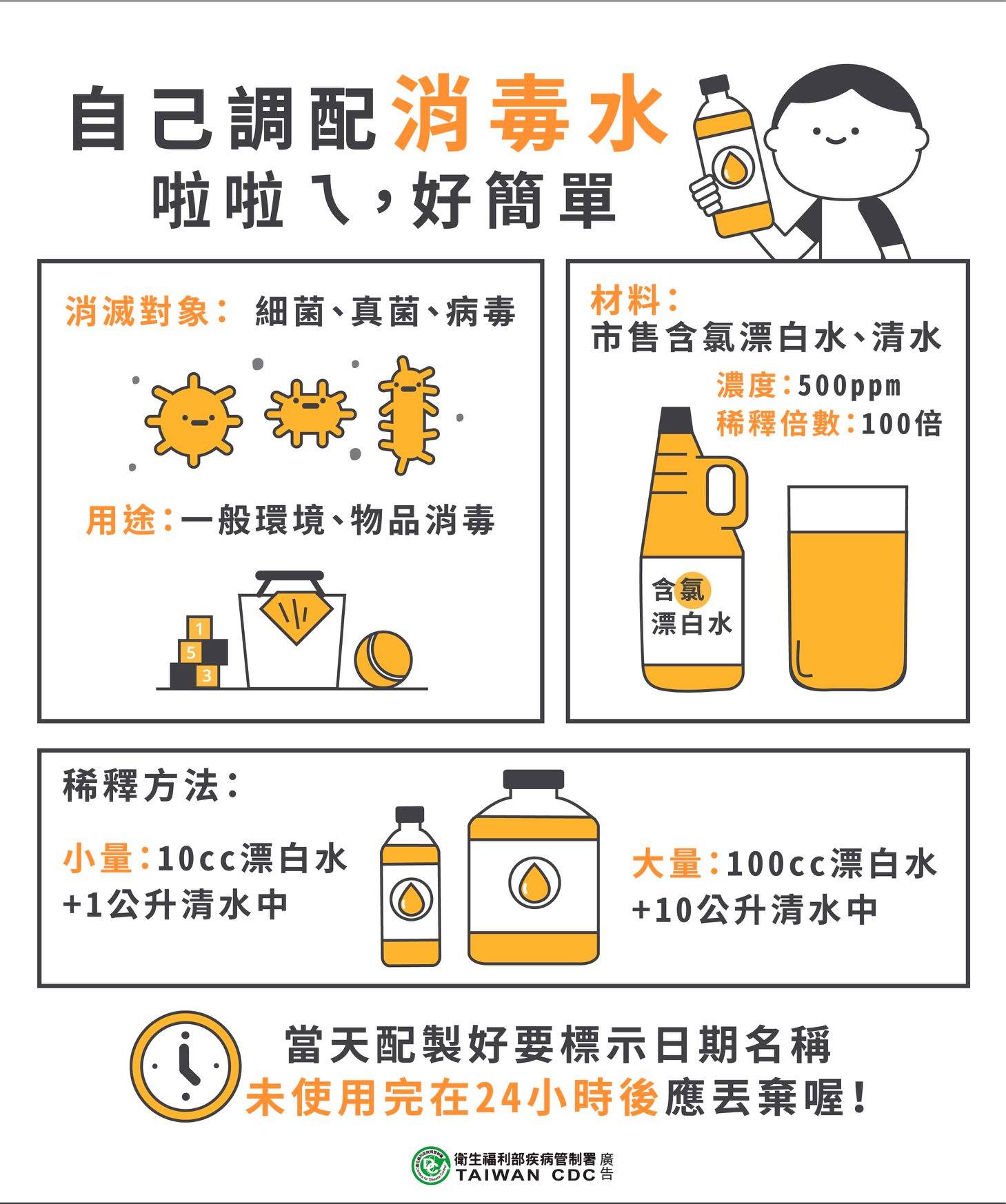 戴上口罩後，最重要的哪件事應該要注意
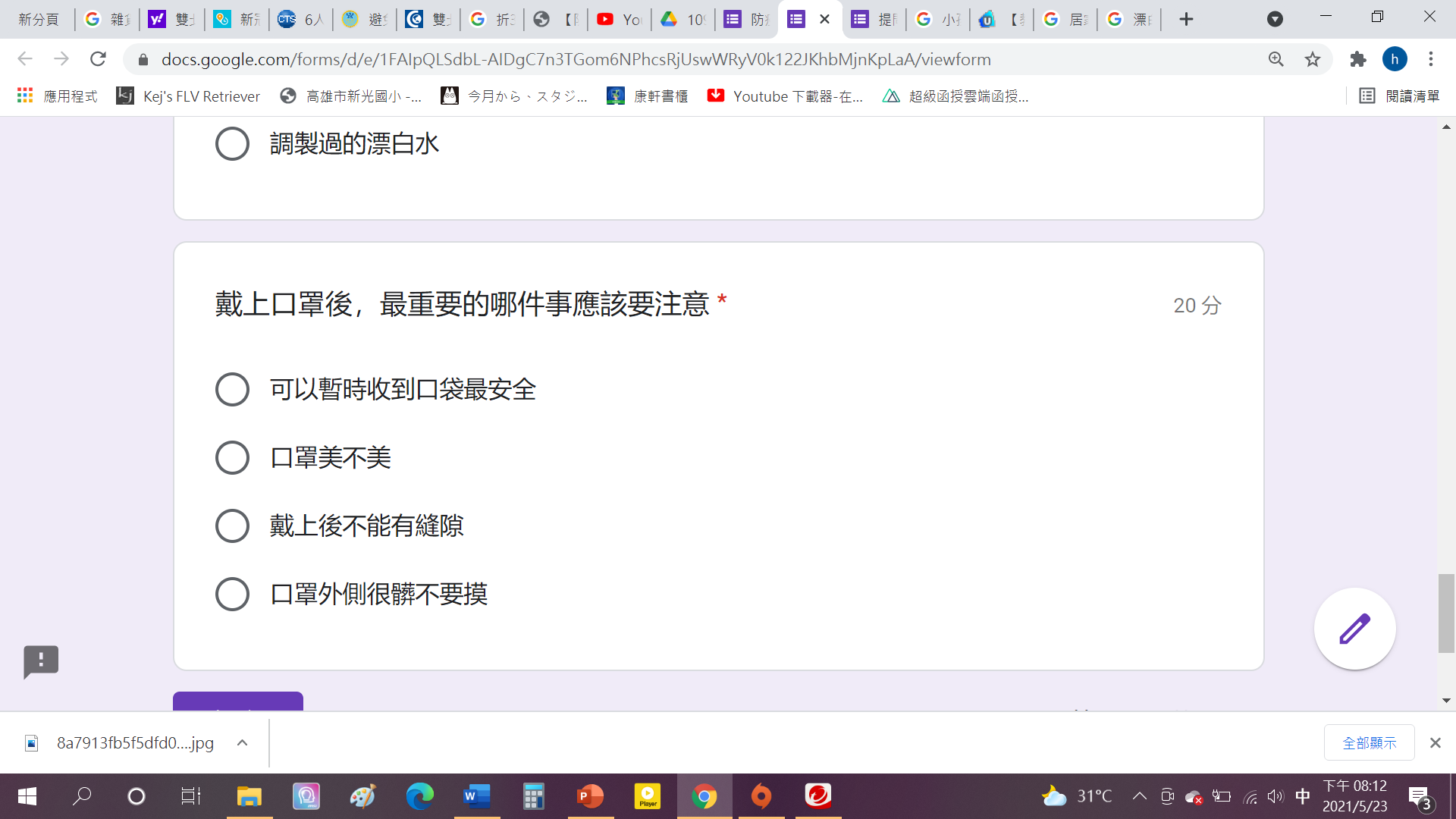 口罩外側很髒會汙染口袋~~
不重要~~
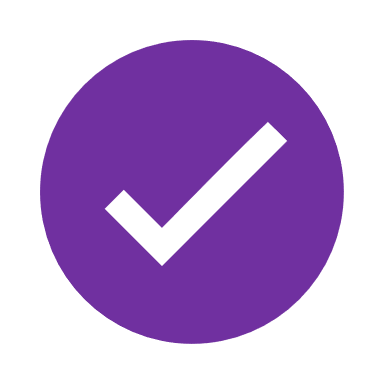 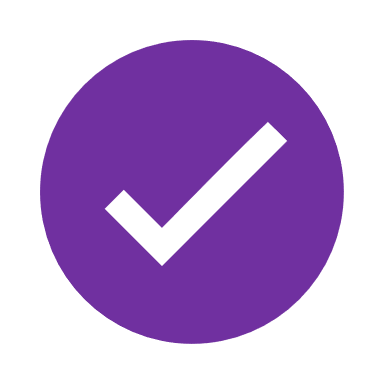 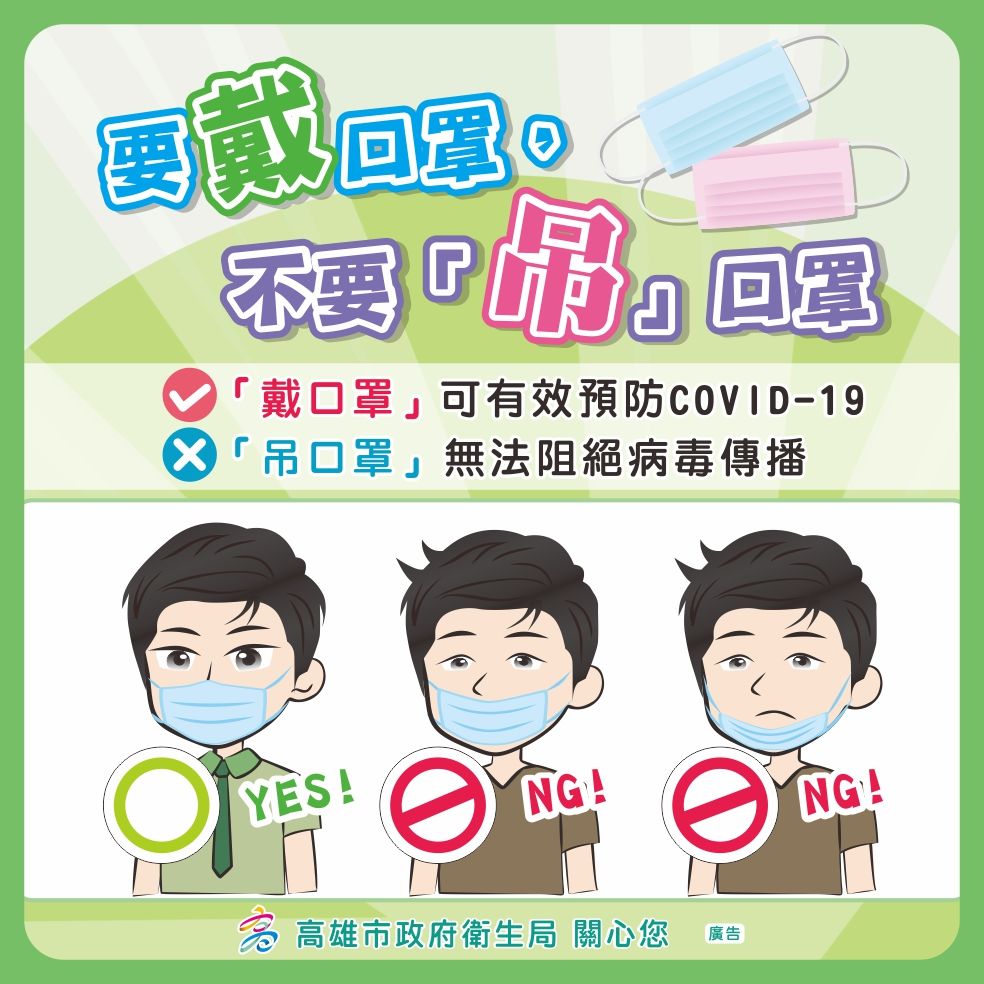 也不是掛口罩~~
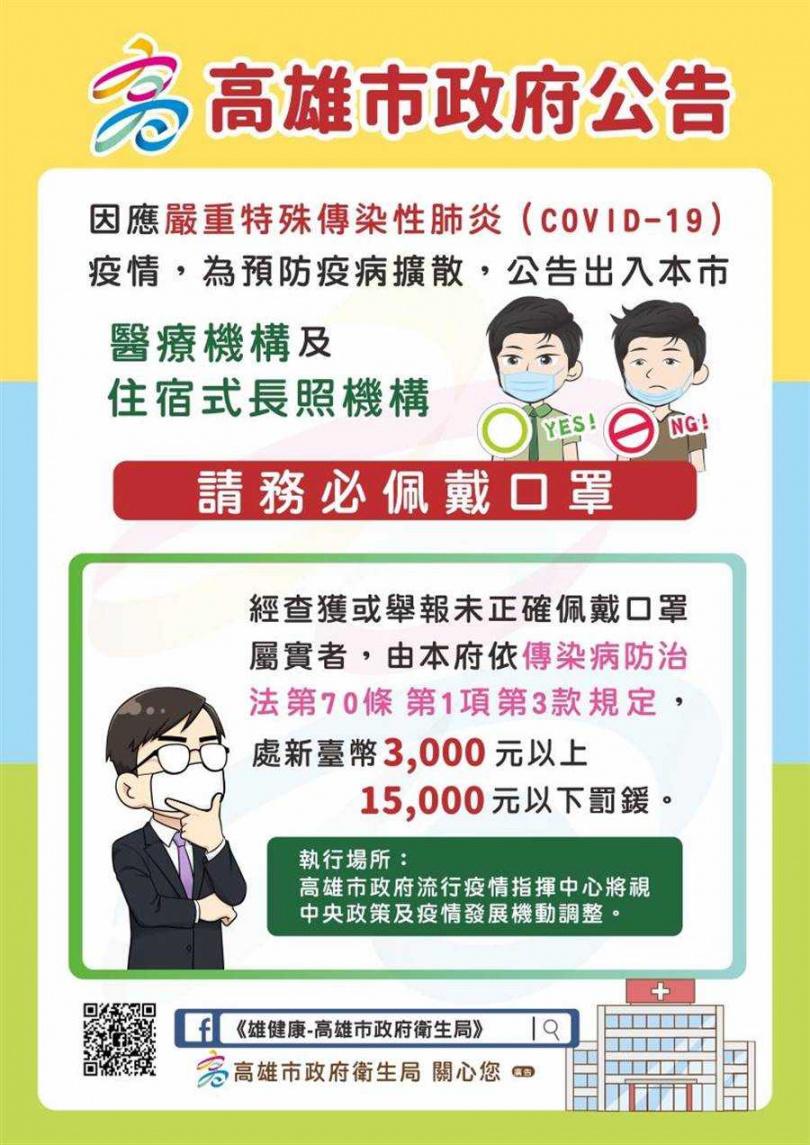 戴口罩
省錢救國家
不是只有地震颱風
要緊盯著電視、廣播而已
如同預防天災
每天都要更新政府資訊
希望疫情好轉
下周可以看見各位同學
五、六年級的作業
設計自己的緊急避難包
請看作業簡報   {緊急避難包}